«Птица Везения     и Настроения»
Материалы и оборудование для нашей будущей птицы:                                                        ненужные остатки картона, небольшой остаток деревянного среза, тканевый скотч, саморезы , крестовая отвёртка, резиновые трубочки, пластилин, кисти, краски, непроливайка с водой, ватные палочки, можно добавить различные декоративные украшения.
Ход работы:
1.Сначала берём ненужный остаток спила и красим его в понравившийся цвет.
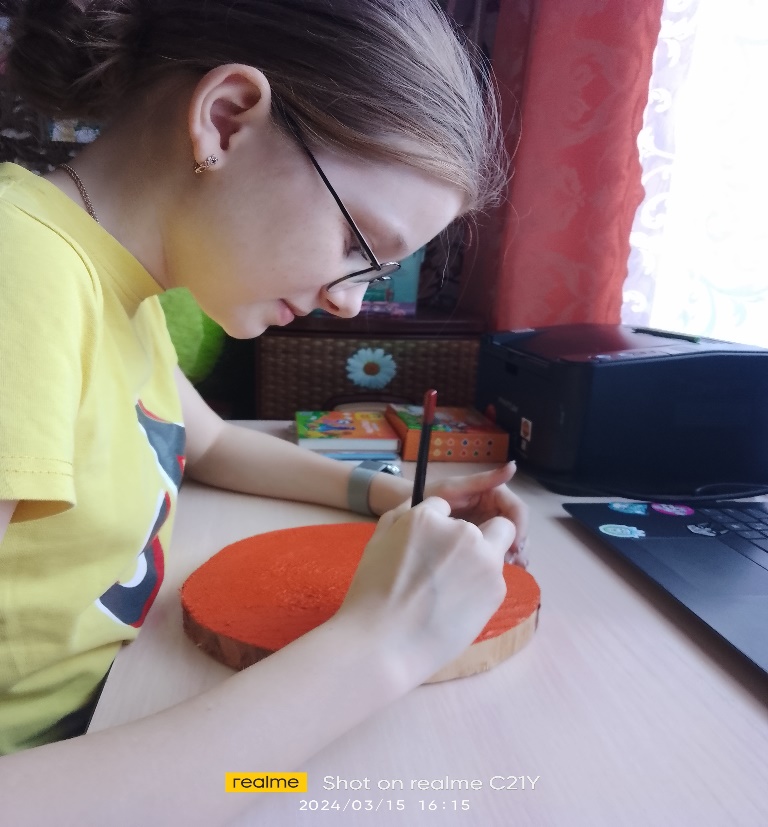 2.Делаем эскиз пера на картоне, а затем делаем нужное количество перьев по эскизу.
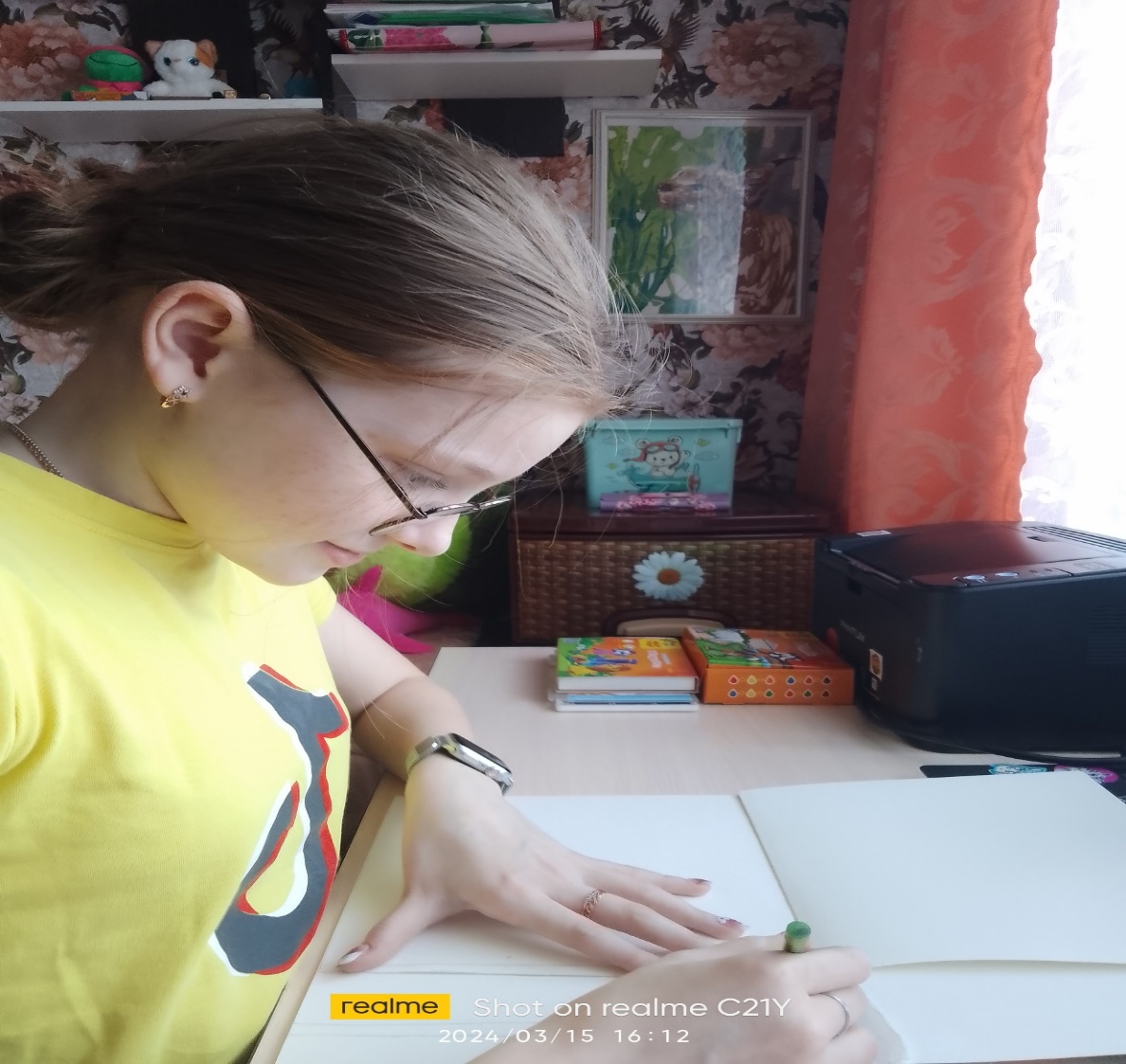 3.Раскрашиваем перья в любые цвета которые вам нравятся. Можно в яркие, можно потемней, в общем в любые цвета которые вам нравятся . От этого подделка не теряет свою индивидуальность!
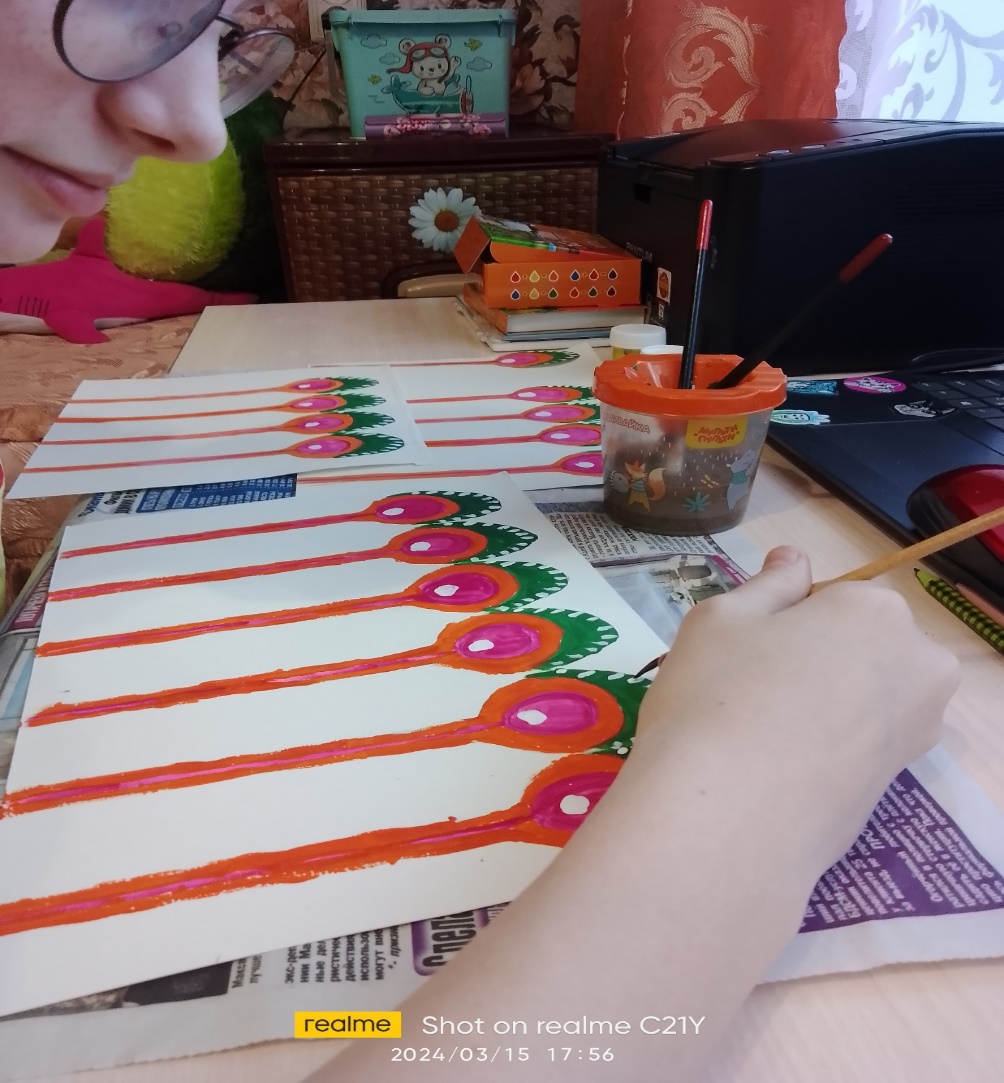 4.Следующим этапом мы вырезаем каждое пёрышко по отдельности.
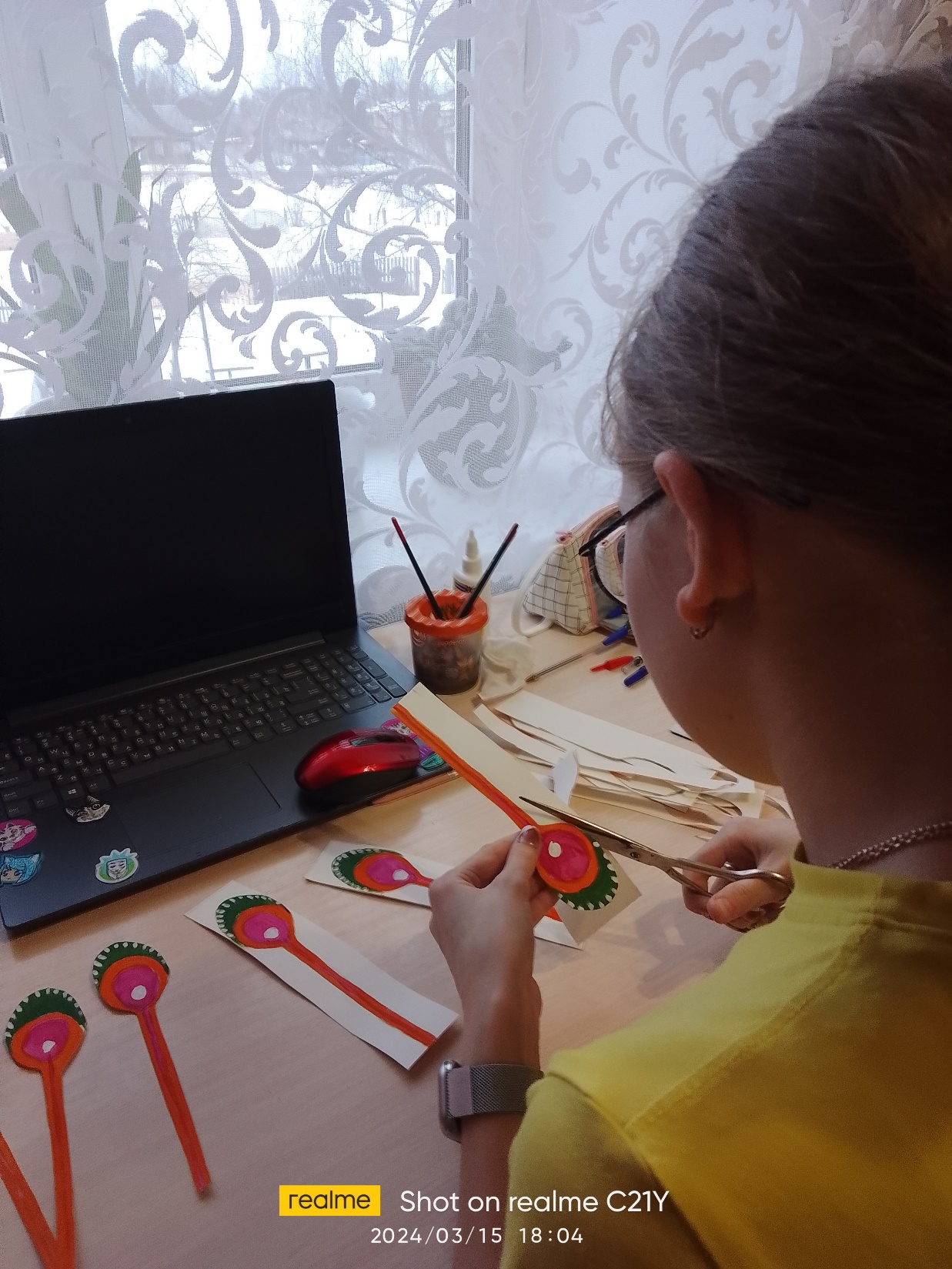 5.Теперь складываем пёрышки по кругу, но нижнюю часть спила мы оставляем свободной.
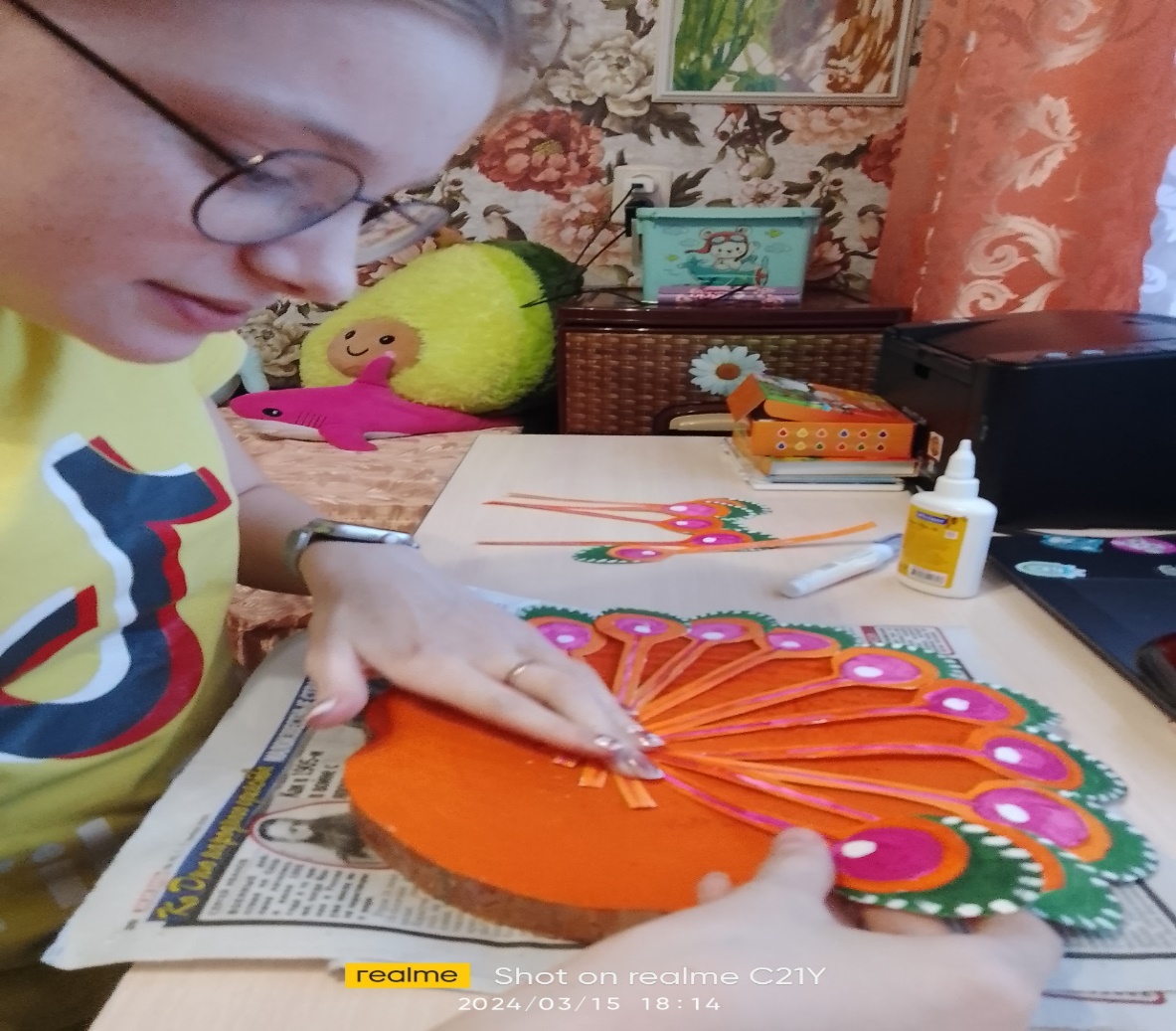 6.Берём небольшой кусочек тканевого скотча и маленькими, тоненькими  саморезами закрепляем его на середине хвоста птицы.
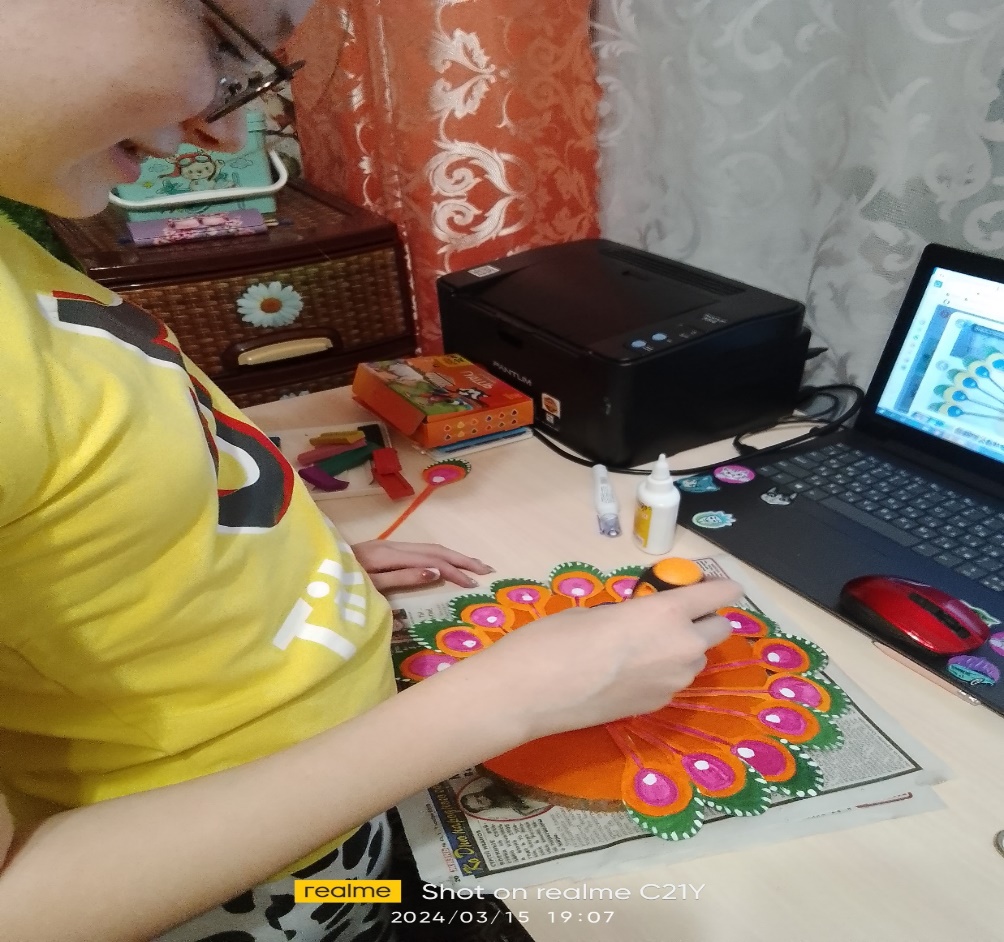 7.Для изготовления головы можно взять любой материал. В моём случае это пластилин. Изготовленную голову птицы мы кладём на подделку. Из резиновых трубочек мы делаем основание тела птицы. Для надёжности мы мелкими саморезами прикручиваем основание тела птицы к спилу.
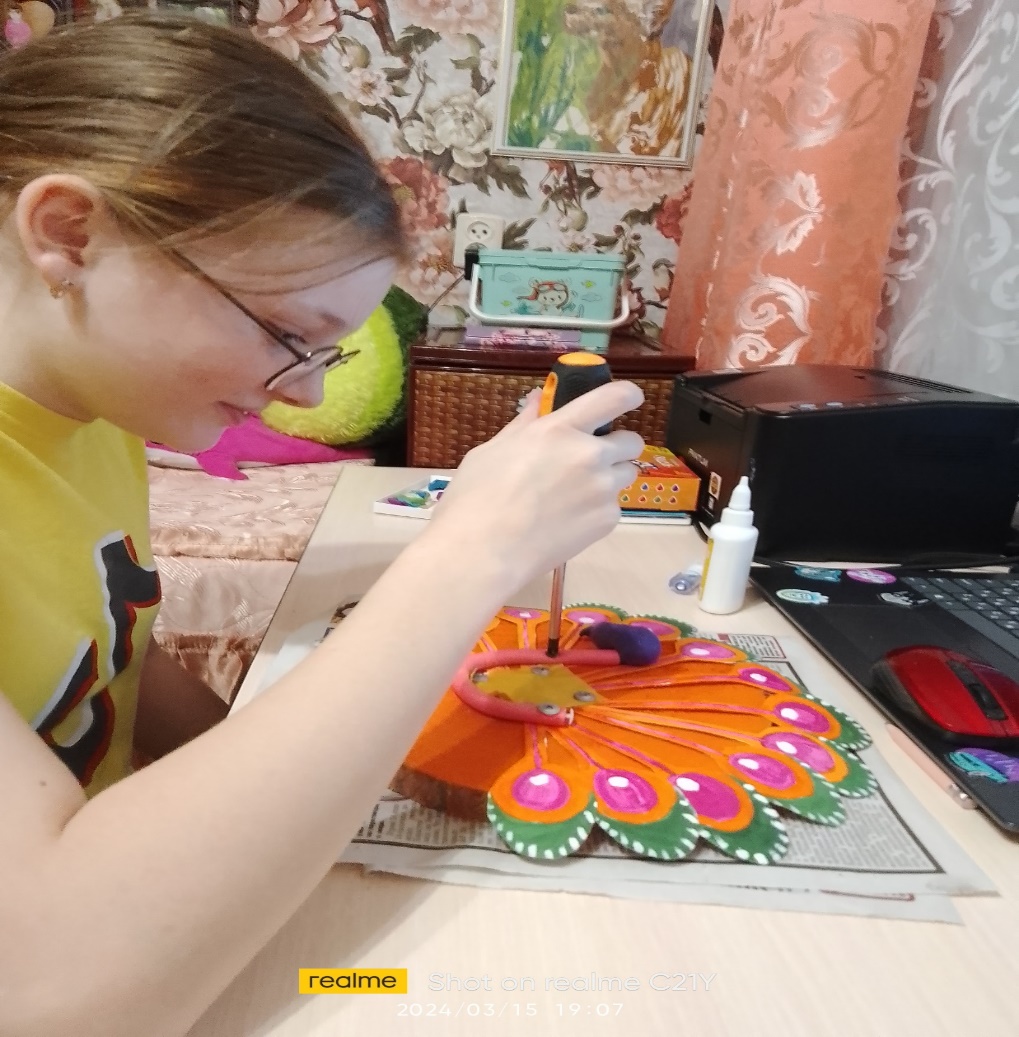 8.Затем на голову крепим декоративный глаз птицы. Для красоты и более яркого выражения глаза можно сделать подводку вокруг глаза.
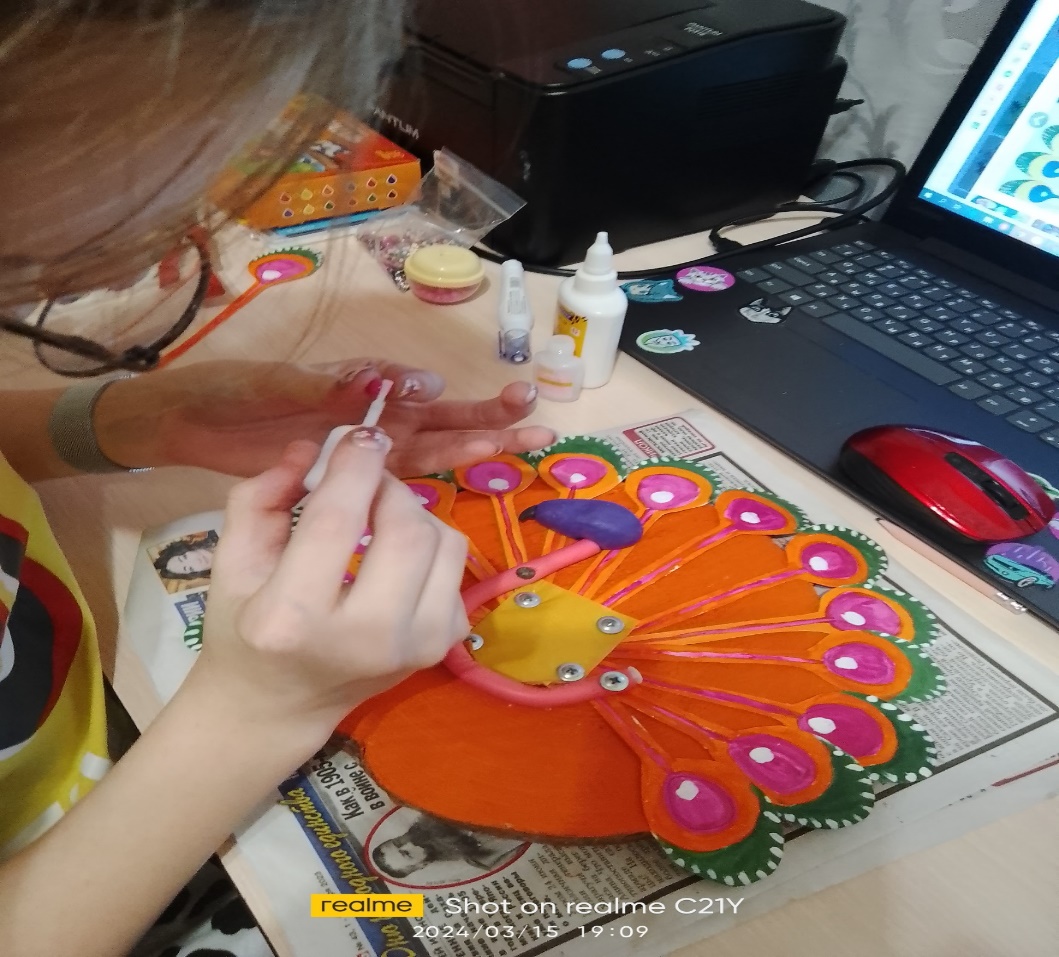 9.Основание птицы заполняется всеми возможными кусочками пластилина. А после начинаем из маленьких капелек пластилина украшать тело птицы.
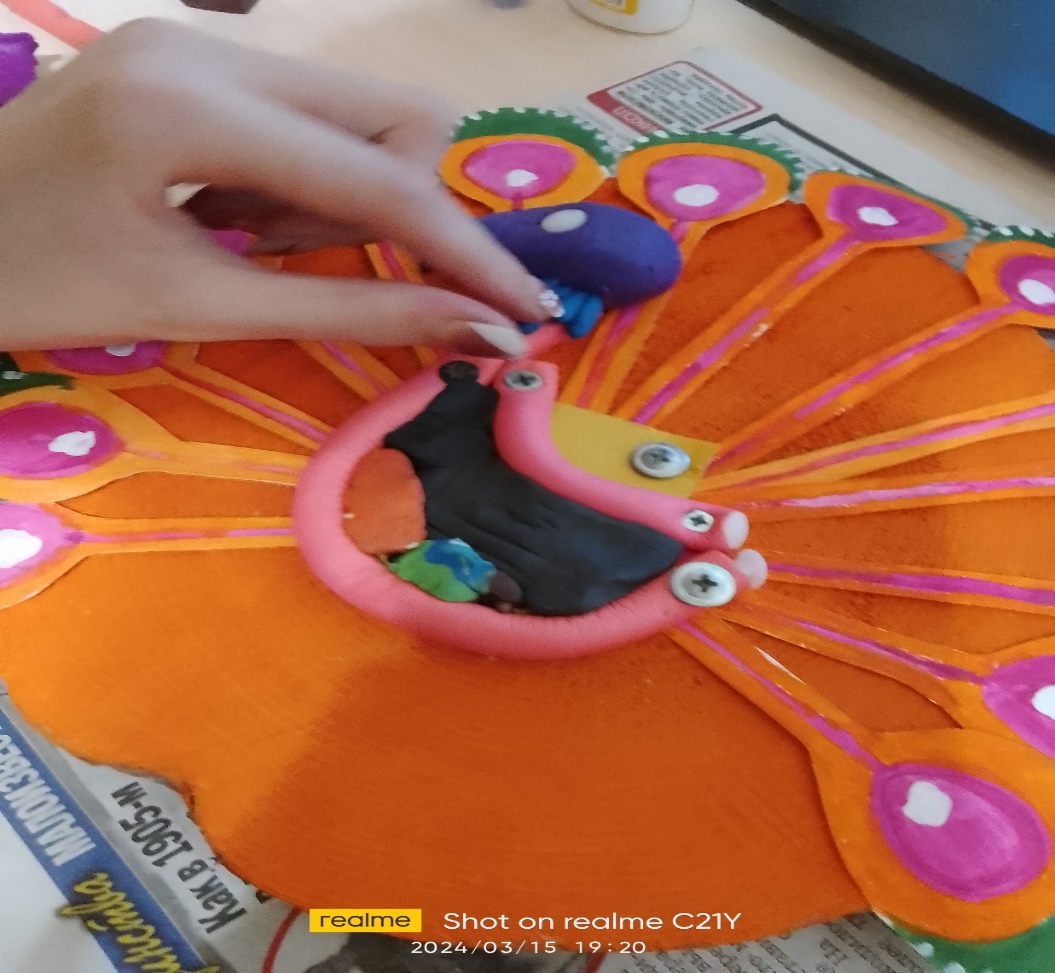 10.Затем мы гуашью красим птицу в понравившийся вам цвет. Я предпочла синий и фиолетовый. В заключительном этапе подделки я взяла 5 ватных палочек , немножко их обрезала с одной стороны. Мягкой стороной обмакнула в синюю гуашь. Немного подсушила и закрепила на основание головы
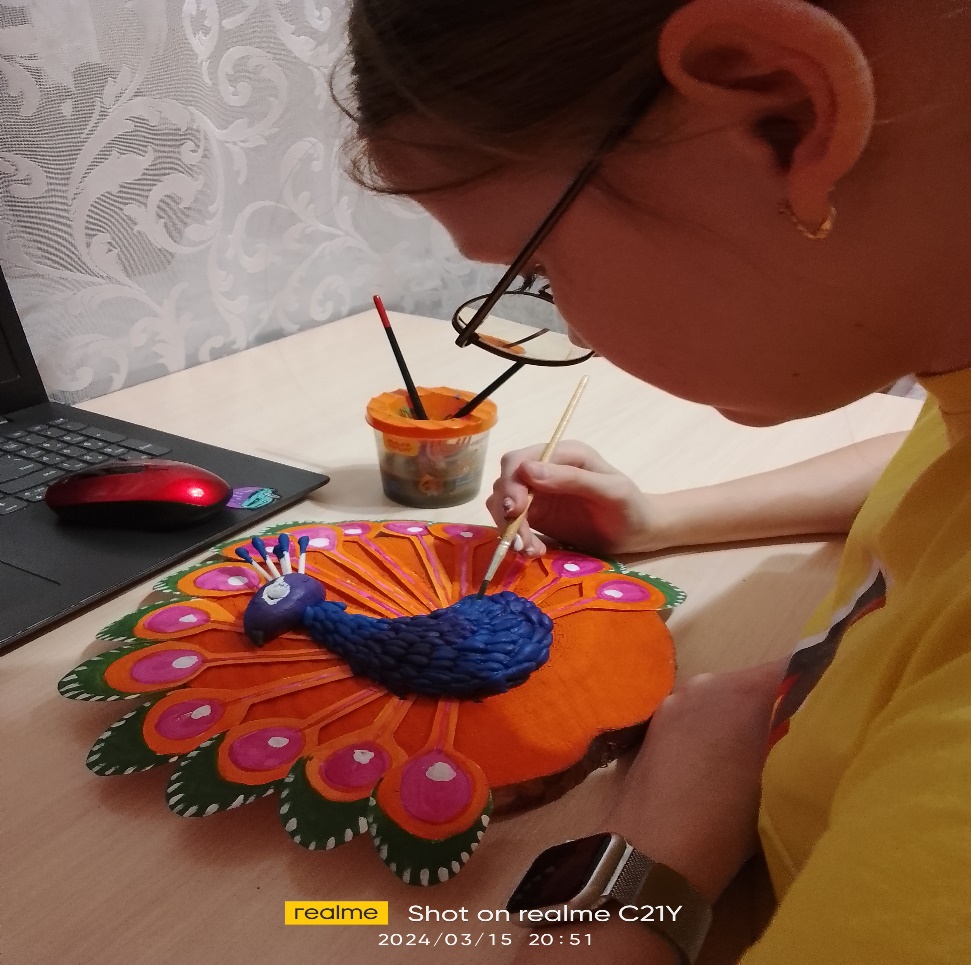 11.Ну вот теперь наша чудо-птица готова!
Вот такую красоту можно сделать из бросовых материалов. Я считаю что такая подделка может подойти к любому интерьеру!
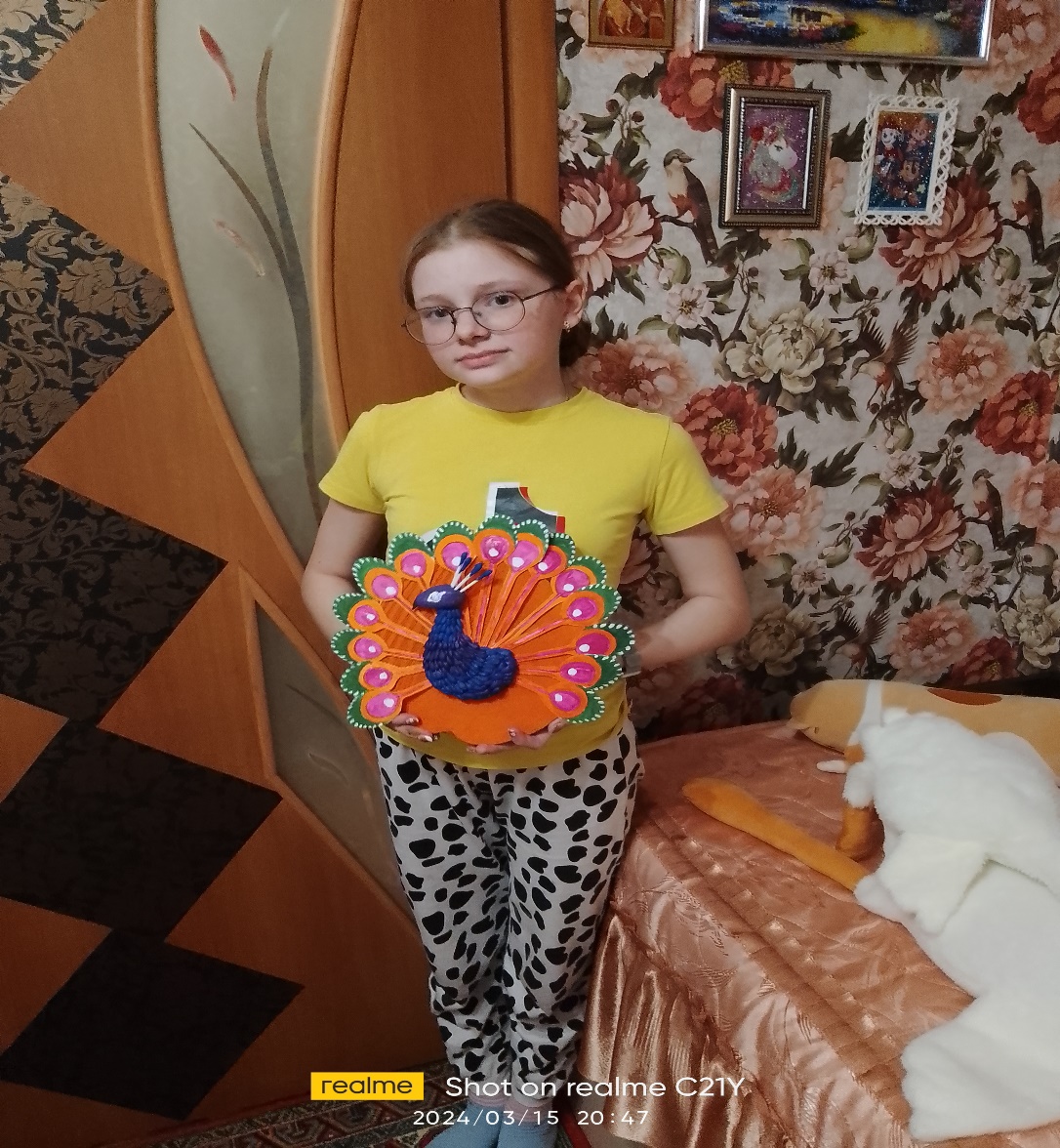 Спасибо за внимание!